Структурное подразделение МДОБУ Ирбейский  детский сад №4 «Дюймовочка»- Ирбейский  детский сад «Золотой ключик»
Развивающая предметно-пространственная среда общеразвивающей разновозрастной группы «Колобок»
С.Ирбейское 2021
Центр сюжетно-ролевых игр
Театральный уголок
Строительный центр
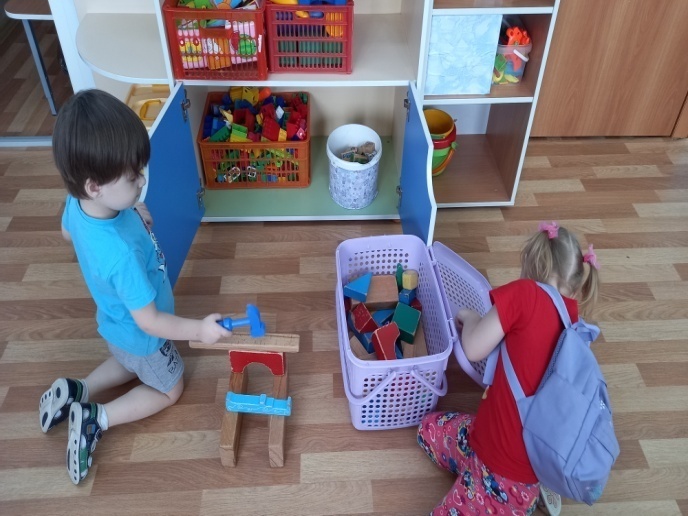 Центр изобразительного искусства
Центр мелкой моторики
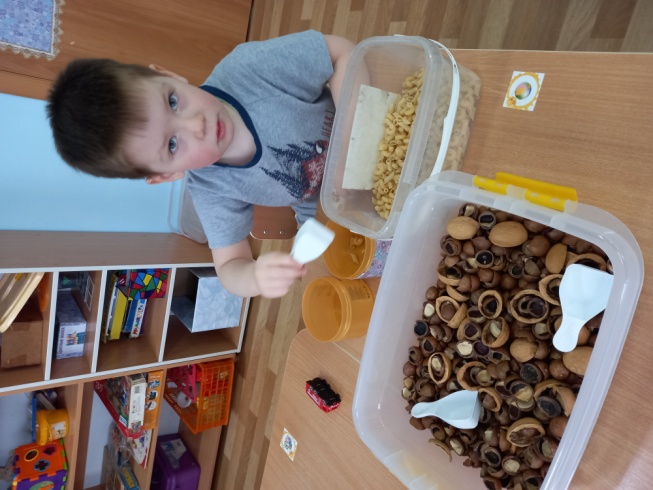 Центр математики и настольных игр
Центр науки и естествознания
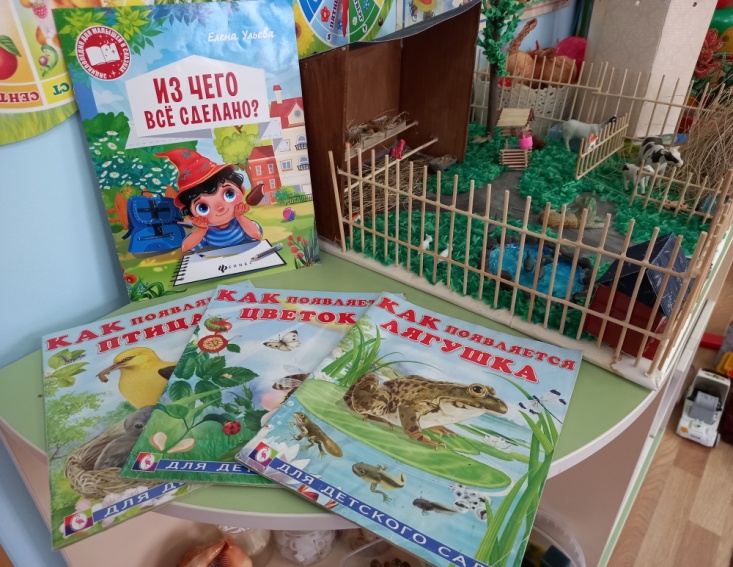 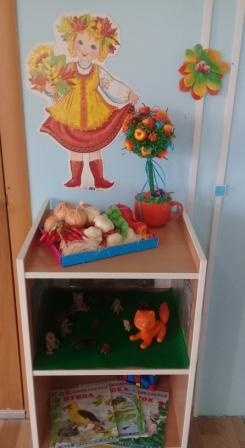 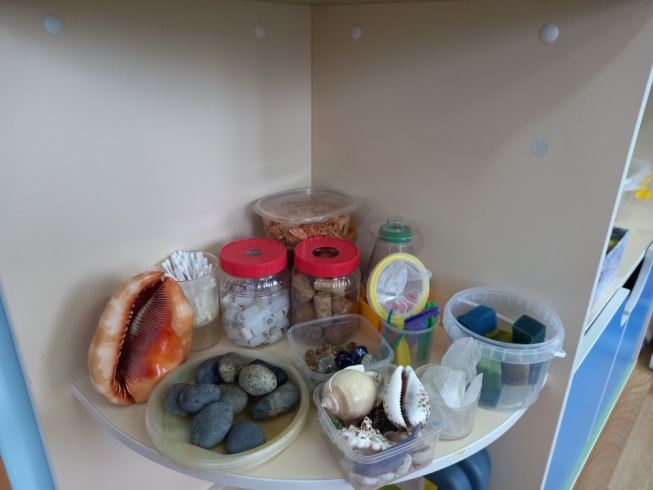 Литературный центр
Место  для отдыха
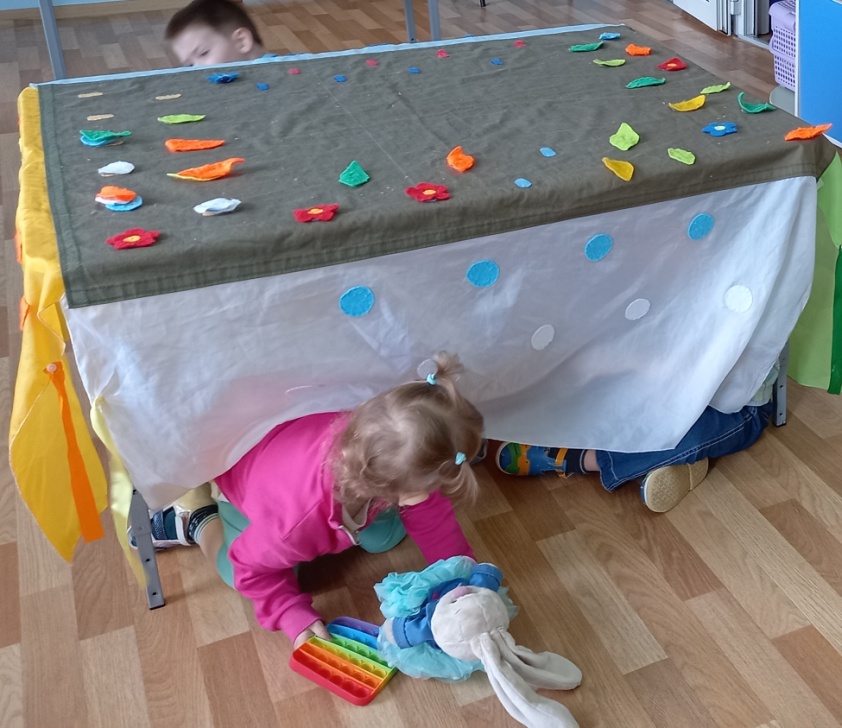 Центр песка и воды
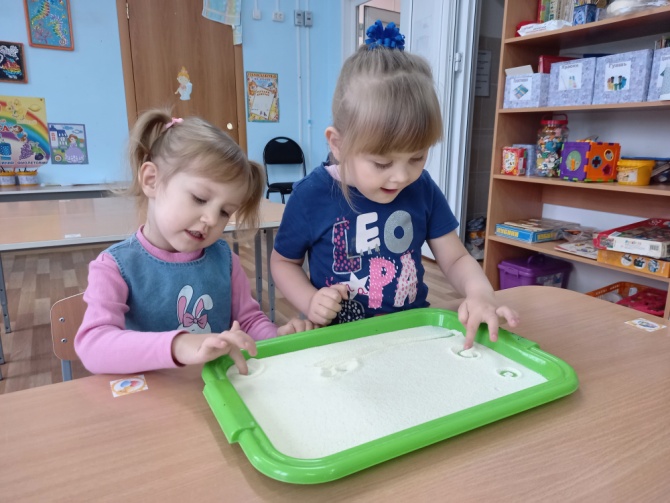 Музыкальный центр
Спортивный центр